الوحدة الخامسة
مهارات الحوار و الاقناع
المحتويات
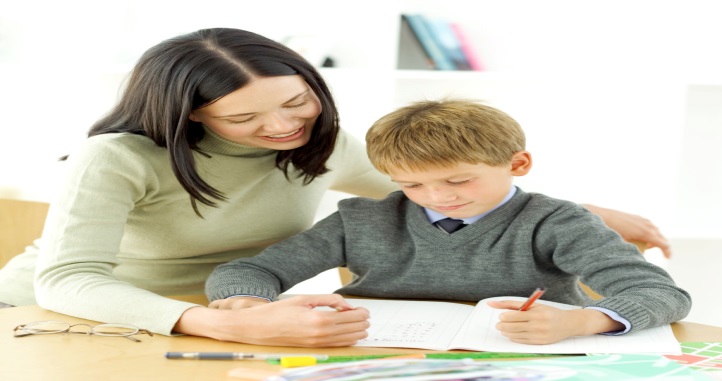 مفهوم الحوار
اهمية الحوار
انواع الحوار 
انماط المتحاورين 
سمات المحاور المقنع 
مهارات الحوار 
مفهوم الاقناع و متطلباته 
معوقات الحوار و الاقناع
اولاً: مفهوم الحوار
الحوار اصله من الحور وهو الرجوع عن الشيء و من الشيء.

المحاورة هي مراجعة الكلام مع عدم التسليم بكل ما يقال.

الحوار بمنظور علم الاتصال هو:
” تلك العملية الاتصالية التي يتفاعل خلالها طرفا عملية الحوار المرسل و المستقبل ذهنياً و نفسياً وسلوكياً من خلال تبادل الحديث او طرح التساؤلات وتقديم اجابات عليها لتحقيق اهداف محددة ‘‘ .
ثانياً: أهمية الحوار
الحوار وسيلة لتبادل الآراء للوصول الى الحق.
تقوية الروابط الاجتماعية.
الحوار ضرورة تربوية.
الحوار طريق آمن لإيجاد الحلول للقضايا المختلفة.
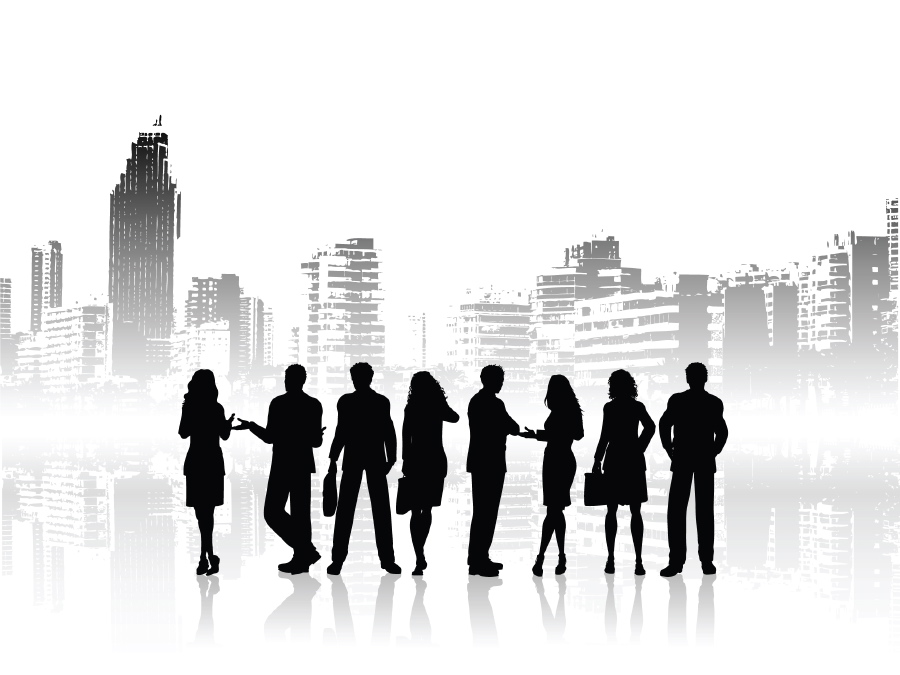 ثالثاً: أنواع الحوار
1. عدد المشاركين في الحوار
2. الإطار الجغرافي للمشاركين
5. رسمية الحوار
3. موضوع الحوار
4.الإعداد للحوار
أ. العفوي العارض
أ. رسمي
أ. المحلي
أ. الذاتي
ب. بين شخصين
ب. المقصود المخطط
ب. الوطني
ب. غير رسمي
ج. المجموعات
ج. الأممي
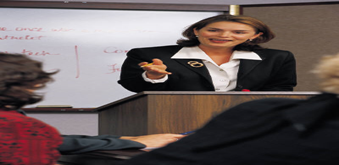 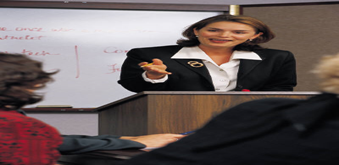 أقسام الحوار وفقاً لصورته العامة
رابعاً: أنماط المتحاورين
العدائي
الغير متعاون
المعارض (المتصلب)
الثرثار
المندفع
المتشكك
الودود
الخجول
خامساً: سمات المحاور المقنع
التمتع بقدرات عقلية جيدة
القدرة على التعبير الحركي
الموضوعية
الصدق
الحماسة
الأمانة
المظهر
الدقة
التواضع
العلم
الاتزان الانفعالي
سادساً: مهارات الحوار.. الطريق الى حوار ناجح
القسم الأول: مهارات الاعداد للحوار
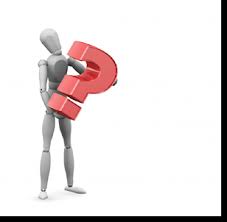 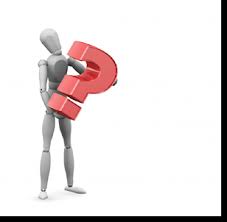 القسم الثاني : تنفيــــذ الحـــوار
1- دعي الخوف جانباً.

  2- أحسني استهلال الحوار و ختامه.

  3- لا تبدأ بالقضايا موضوع الاختلاف.

  4- جاملي الناس وتلطفي معهم وانزليهم  منازلهم .

  5- احسني التعامل مع اسئلة المشاركين في الحوار والجمهور.

  6- تزودي بمهارات السؤال .
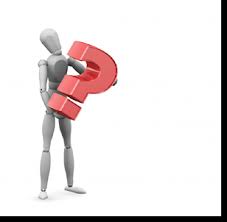 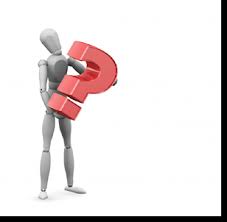 تابع تنفيذ الحوار
7- لا  تستطردي  ولا  تستأثري بالحديث .
8- استعملي الوسائل التوضيحية و الأساليب الحسية .
9- لا تقاطعي المتحدث .
10- اعترفي بالخطأ .
11- إذا اخطأ محاورك او قال شيئاً تعلمي انه ليس صحيحاً فصححيه.
12- استخدمي اللغة المناسبة.
13- أحسني توظيف لغة جسدك.
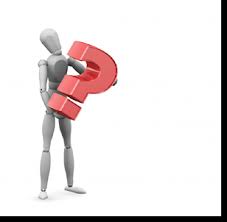 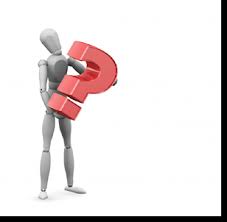 تابع تنفيذ الحوار
14- كوني متحمسة في حدود.
15- وظفي امكانات صوتك في الحوار.
16- استخدمي مهاراتك في الانصات المؤثر.
17- راقبي نفسك اثناء الحوار.
18- أحسني إغلاق المناقشة.
19- تخيري النهايات المؤثرة للحوار.
تـــــــذكــــري
ان يكون ما تقدمة من معلومات مناسبة للجمهور.
ان لا تثقل عليه بتفاصيل فنية او غير ضرورية.
ادعمي افكارك و معلوماتك بالآيات و الاحاديث.
اعلمي انه يصعب الإلمام بجميع المعلومات بشأن احد الموضوعات.
ان يتجاهل او ينكر ان معرفته او ثقافته لا تساوي الا جزء يسير من المعرفة.
ليس من العيب ان تقولي في الرد على احد الاسئلة ” لا  أعلم ‘‘
تـــــذكــــري
العبرة دائماً بالتطبيق, لو قراءة عشرات الكتب في مهارات الحوار و الاقناع لن تجعل منك محاورة جيدة ان لم تمارسي  ما قرأته وتطبقي ما تعلمتيه وسبيلك الى ذلك هو 
                           التدريب
سابعاً: مفهوم الإقناع وأساليبه
الإقناع 

 هو الجهد المنظم الذي يستعمل وسائل مختلفة للتأثير في آراء آخرين وافكارهم في موضوع معين ..
الإقناع بالترغيب 

يتم بتقديم الحوافز و توضيح ما ينتظره الشخص  من مكاسب و تجنب المخاطر لتشجيعه على قبول الأفكار باختياره .
الإقناع بالترهيب 

 يتم بإكراه الطرف الآخر بمختلف الوسائل بالتهديد بالعقوبة وهذا يعتبر إذعان و ليس اقتناعاً.
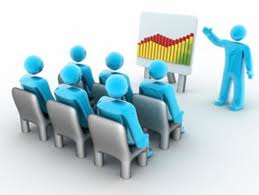 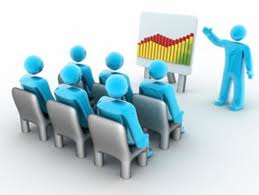 أساليب الإقناع
أ- الأساليب العقلية لتأثير في الطرف الآخر للحوار:
     المناقشة المنطقية و الطرق العلمية و البراهين.

ب- الأساليب العاطفية للتأثير في الطرف الآخر للحوار:
     الإعلان و الخيال و الدعاية و الإغراء و الأعراف و البلاغة و إثارة المخاوف.
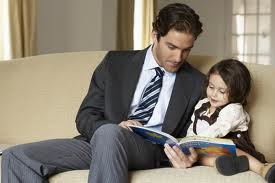 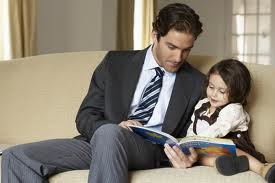 أدوات الإقناع
ثامناً: محفزات الإقناع
1- محفز الصداقة        
                                                           5- محفز التناقض
2- محفز السلطة  
                                                          6- محفز السبب
3- محفز التناغم و الاتساق  
                                                          7- محفز الأمل
4- محفز الامتيازات المتبادلة
تاسعاً: مهارات الإقناع و متطلباته
1- ينبغي ان ينطلق الإقناع من المشتركات في الاختلاف لتشجيعهم وتوطيد أواصر العلاقات معهم .
2- الابتعاد عن الجدل و التحدي واتهام نيات الآخر .
3- توظيف جميع الوسائل للترويج للأفكار الجديدة .
4- التركيز على توضيح الأفكار في الإقناع بدقة و موضوعية .
5- الاهتمام بآراء المتلقي و ملاحظاته و منحه الفرصة لعرض أفكاره .
تابع مهارات الإقناع و متطلباته
6- التعبير عن الإعجاب بالأفكار و المعلومات التي يقدمها الطرف الآخر و توظيفها في الإقناع .
7- تحليل المعارضة و الإعداد لمواجهتها بالإجابة عن أسئلتها و الاستفادة من انتقاداتها .
8- استعمال أفكار مرجعية المتلقي و آرائه و ممارساته في الإقناع يعين على تحفيزه للاقتناع بالأفكار المعروضة عليه.
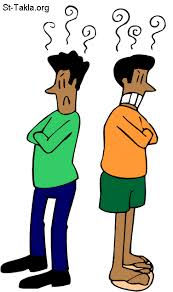 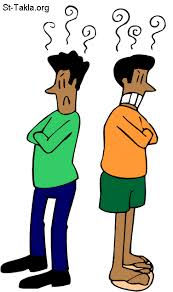 عاشراً: معوقات الحوار و الإقناع
1- عدم وجود أهداف محددة للحوار او عدم وضوحها .
2- عدم الإعداد او الاستعداد للحوار و الإقناع .
3- البدايات الضعيفة و المترددة للحوار.
4- البدء بطرح قضايا خلافية تجعل من الحوار جدلاً عقيماً.
5- تحقير الطرف الآخر و السخرية من آرائه وعدم إشعاره بأهميته.
6- ضعف التحصيل العلمي لدى المحاور و افتقار معلوماته الى الصحة و الدقة.
تابع: معوقات الحوار و الإقناع
7- افتقار أطراف الحوار الى مهارات السؤال .
8- ميل المحاور الى الانفراد بالحديث .
9- التعصب للرأي وعدم الاعتراف بالخطأ .
10- تركيز الحوار على الجوانب الشخصية دون الجوانب الموضوعية .
11- اختلاف اللغة و اللهجة و المفاهيم بين أطراف الحوار .
12- ضعف الإمكانات الصوتية لدى أطراف الحوار (البطء ,السرعة , الفأفأه )
تابع: معوقات الحوار و الإقناع
13- فقدان الاتزان الانفعالي و عدم القدرة على ضبط النفس.
14- افتقار أطراف الحوار الى مهارات الاستماع و الإصغاء.
15- افتقار المحاور الى مؤهلات الإقناع كالذكاء و الفطنة و الثقة و الجاذبية ...
16- افتقار المحاور الى المعرفة او التوظيف الجيد لمحفزات الإقناع.
تابع: معوقات الحوار و الإقناع
17- عدم إجادة المتحدث لأساليب الإقناع وعدم اقتناعه بالفكرة.
18- إخفاق المحاور في تهيئة رسائل إقناعيه و كثرة الأفكار التي تشتت المتلقي.
19- وجود تعارض و تنافر بين طرفي الحوار.
20- عناد المتلقي ” المستمع ‘‘ و غروره و مكابرته و تقليده لغيرة في ما لا يصح.
21- عوامل بيئية وفنية كالتشويش و عدم مناسبة الوقت او المكان للحوار و الإقناع .